Unit 6 – Human Resources Management
Diversity and Inclusion Management
April 2023
Unit 6 – Module 1
Diversity and Inclusion Management
In module 1 of unit 6, you will be introduced to e-commerce, its trends, advantages and disadvantages, as well as other main aspects about online selling.​
The module also includes a practical activity that will encourage all participants to apply the learned model to decide whether creating an online shop. 
Enviesamento inconsciente​
O Capacitismo​
Recrutamento Inclusivo​
Boas práticas​
A razão económica ​​
Unit4 – Module 3
Learning outcomes
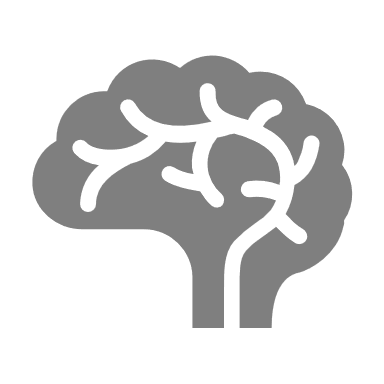 Understand the essentials of online marketing
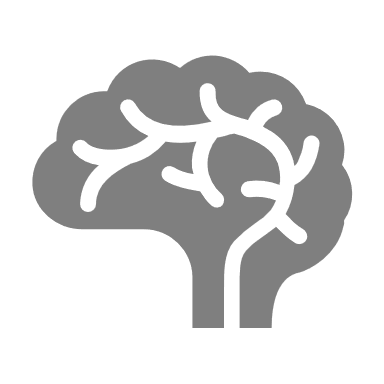 Feel confident to create and operate an online business
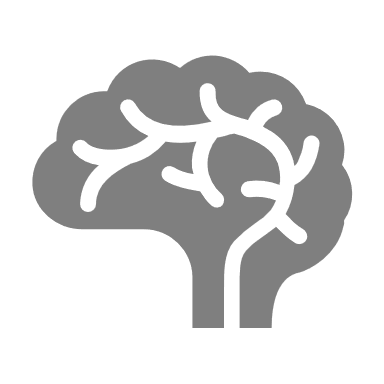 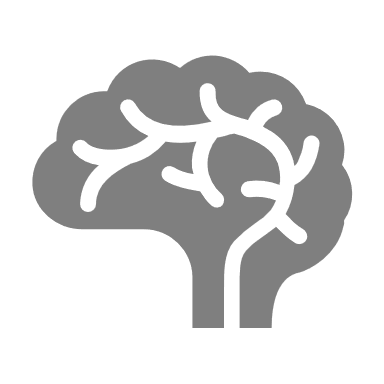 Know the requirements of creating and maintaining an online store
Have a comprehensive knowledge of the advantages, disadvantages, threats and opportunities of online marketing, including typesetting security guidelines.
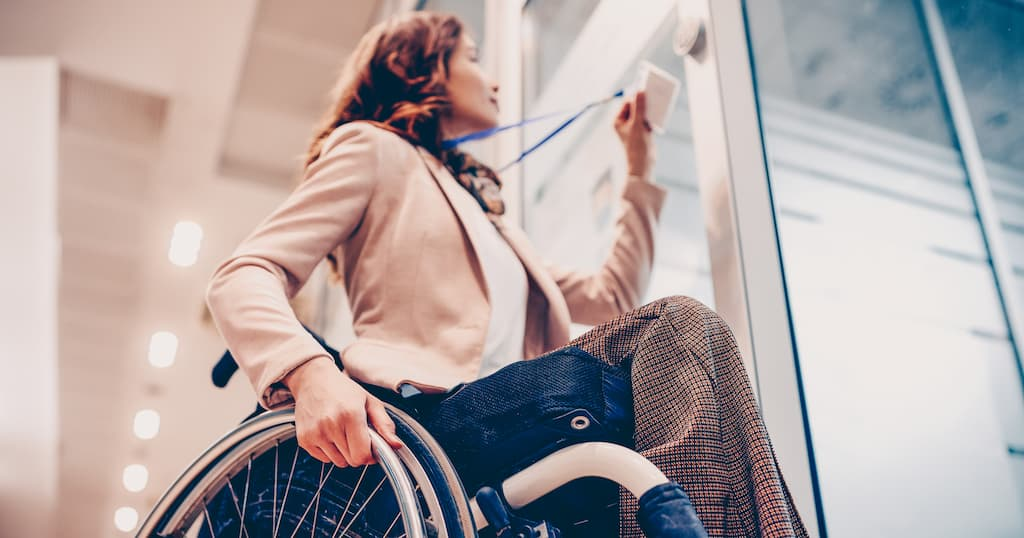 Content
Tools and strategies to fight discrimination in the workplace
Capacitism
Driving Diversity
Recruitment
Good Practices of Inclusion​
Module 1Diversity and Inclusion Management
Tools and strategies to fight discrimination in the workplace
What is Capacitism?
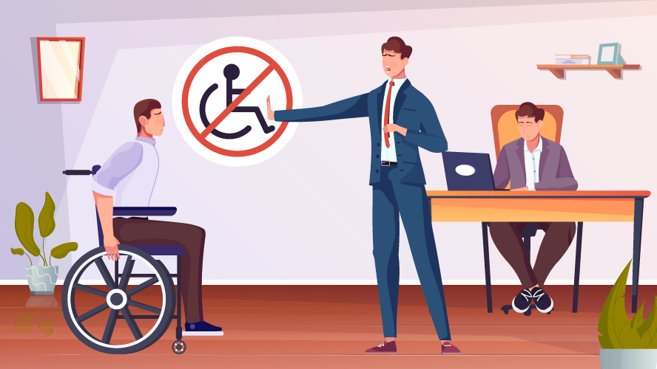 It is discrimination against people with disabilities. It materializes in the unfair treatment of a person due to their disability.
Tools and strategies to fight discrimination in the workplace
Forms of Capacitism
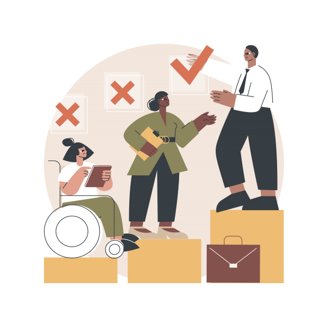 Direct discrimination
Indirect discrimination
Failure to make reasonable adjustments
Discrimination due to disability
Harassment
Victimization
Tools and strategies to fight discrimination in the workplace
Forms of Capacitism
Direct discrimination happens when someone treats a person worse than another person in a similar situation because of their disability
Indirect discrimination occurs when an organization's policy or mode of work has a negative impact on persons with disabilities compared to persons without disabilities.
If an employer or organization fails to make reasonable adjustments, persons with disabilities may be discriminated against.
If a person is treated precariously due to a situation resulting from a disability, it means that it is a case of discrimination resulting from a disability.
Harassment occurs when someone is treated in a way that makes them feel humiliated, offended, or degraded.
Victimization happens when someone is treated badly because they filed a complaint of discrimination under their rights.
Tools and strategies to fight discrimination in the workplace
Driving diversity
Awareness against Capacitism
Collaborate with community groups
Eliminate hiring biases
Review training provision and internal policies
Educate all employees about discrimination
Establish processes to resolve discrimination issues
Consider different communication channels
Organize team-building exercises
Provide soft skills training to managers and supervisors
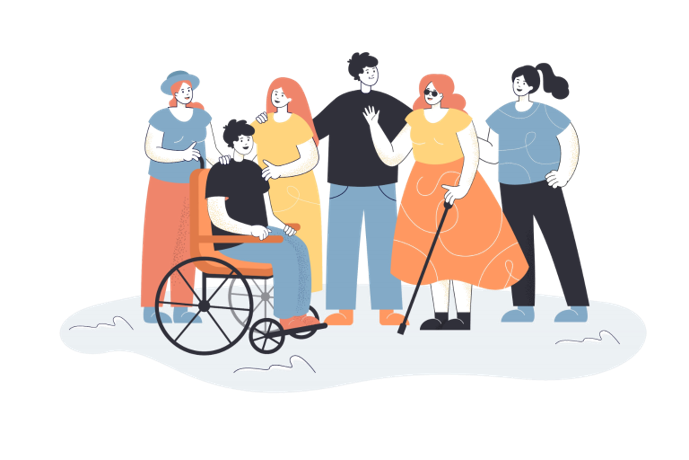 Tools and strategies to fight discrimination in the workplace
Tools and strategies for maintaining the workplace
Creating and maintaining an inclusive workplace that promotes and supports diversity is very important to keeping workers with disabilities (McAnaney and Wynne, 2016).​
A large portion of existing employee programs, such as career development and mentoring programs, can be adapted to increase retention rates for employees with disabilities.
Recruitment
The 5 phases of recruiting
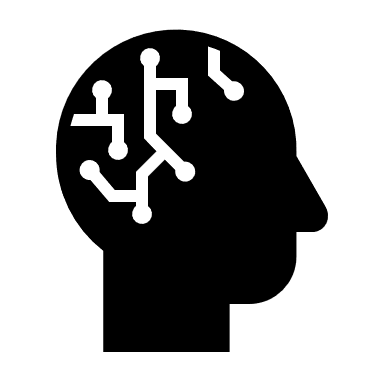 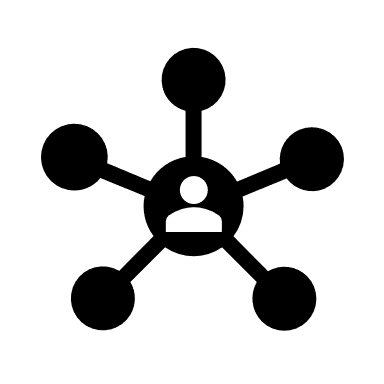 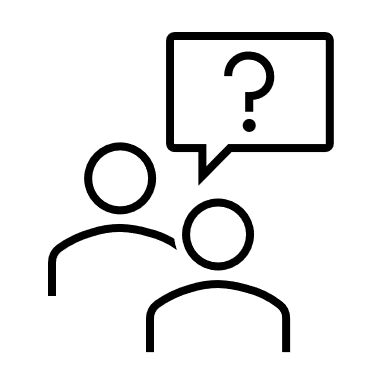 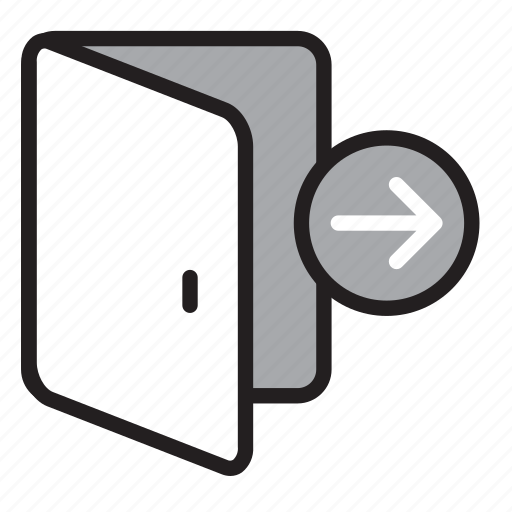 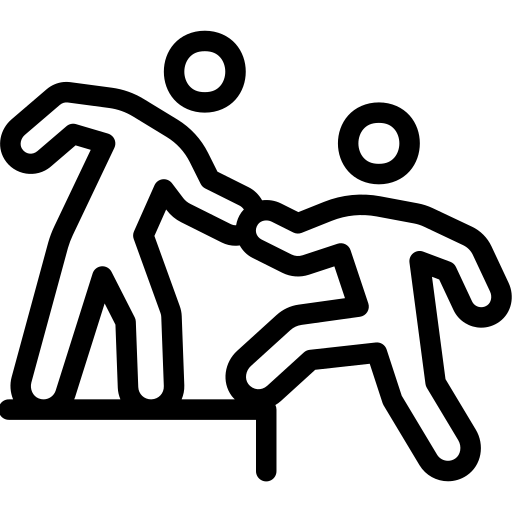 3
1
5
Prepare the Recruitment Process
Recruitment teams aligned with the strategy and values of inclusion
Exit
The conduct of an interview at the time of the employee's departure
Onboarding
Integrate the person in the Culture, Mission, Values and Objectives of the company and provide you with the fundamental tools to its integration.
2
4
Recruitment and Selection
Find the professionals who best fit the required profile
Follow up
Monitoring adjusted to your needs, interests and potential of the employee
Fonte: APPDI - Guia para um recrutamento inclusivo
Recruitment
Prepare the Recruitment Process
Assess the diversity of the organization
Create a diagnosis of the organization and create an action plan to foster a culture of inclusion
01
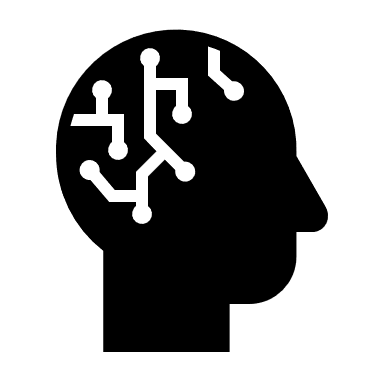 Collaborative Process
In addition to HR, involve other departments and, if possible, some of the heads of the organization
02
Training in the area of diversity
Enroll employees in training in the area of diversity
03
Establish partnerships with specialized entities
To ensure an effective training offer and specialized consulting services at this stage of the process
04
Fonte: APPDI - Guia para um recrutamento inclusivo
Recruitment
Recruitment and Selection
Identification of the need
Identify the need for hiring, pondering the gaps in the company's diversity
01
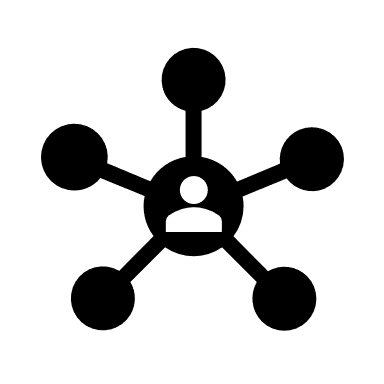 Job description
Present the role as clearly and accurately as possible, specifying the roles and requirements of the position the person applying for and the desired profile
02
Sources of recruitment
Ensure that you have access to a diverse range of candidates and that the position attracts a diverse audience
03
Application Analysis
Create an "out of the box" scoring system and try to ensure that you have people with different backgrounds at this stage
04
Fonte: APPDI - Guia para um recrutamento inclusivo
Recruitment
Recruitment and Selection
How can this function be performed by a person with a different education/profile than we normally ask for?
?
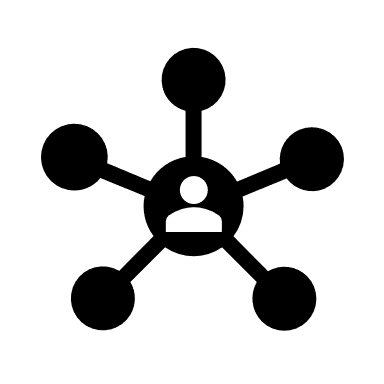 What kind of (new) customers we want to reach and what characteristics the new employee could bring that would be an asset to understand their needs
?
I asked in the organization if there are people with interest before launching the vacancy externally? Are there already people within the organization who could fill this role by receiving some extra training?
?
Fonte: APPDI - Guia para um recrutamento inclusivo
Recruitment
Recruitment Process and Selection
Interview
It is necessary to pay attention to some aspects of the interview in an inclusive selection process
Pay special attention to your unconscious biases
Find out about the accessibility needs of the selected people
Ensure that everyone has the same opportunities to demonstrate their skills
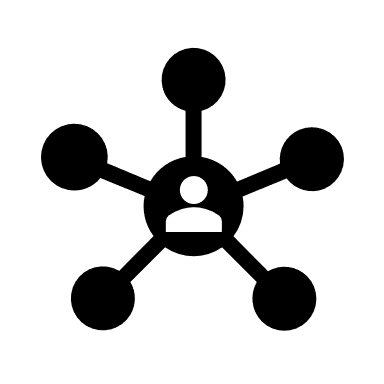 05
Seleção​
Decisões transparentes, objetivas e justas ​
Envolva mais pessoas na tomada de decisão​
Conhecer bem o cargo e a função que o mesmo exige
​Equacione se é necessário formação adicional​
Verificar se a empresa possui instalações adequadas​
06
Fonte: APPDI - Guia para um recrutamento inclusivo
Recruitment and selection
Onboarding
Communicate to the person that he/she was selected
General information and allocation of an internal mentor
01
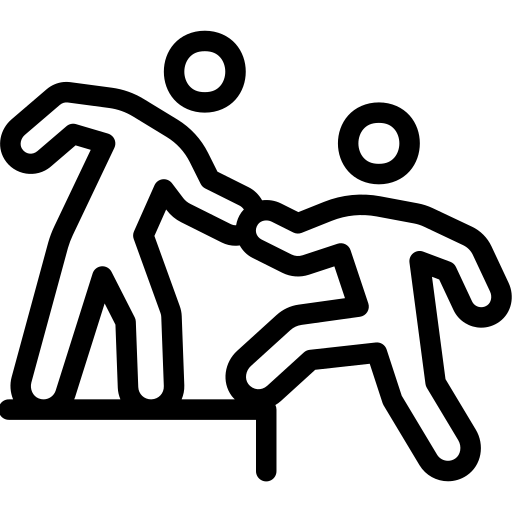 Prepare for the person's entry into the organization
Introduce the employee and develop awareness of the organization and the team
02
Welcoming
Ensure that the person is received by the mentor and inform them about the culture and logistics of the organization
03
Integration
Do the constant monitoring and make sure that the company can make the necessary adjustments. Foster the connection between the various employees.
04
Fonte: APPDI - Guia para um recrutamento inclusivo
Recruitment and selection
Onboarding
It is important for the organization to assume that it has a key role in the inclusion of people who live multiple experiences of exclusion from very early in their lives. It is important to clarify that it is not a question of benefiting these people at the expense of others, but of assuming that different people need different measures to reach their full potential in the organization and to apply this logic to all people and not just to specific groups. Remember that within your organization, without your knowing it, there may already be many people who feel excluded and less valued.
Fonte: APPDI - Guia para um recrutamento inclusivo
Recruitment and selection
Follow-up
Specialized Entity
Assess the relevance of expert follow-up by an external entity
01
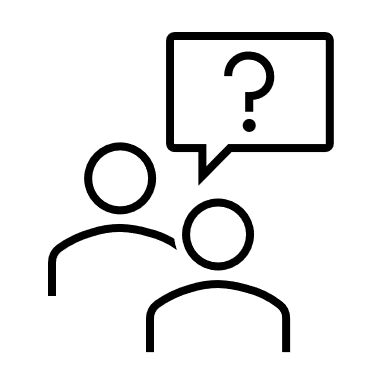 Follow-up Plan
Define with the employee the follow-up and career plans
02
Mentor
Evaluate mentor and mentee feedback on the experience and make adjustments if necessary
03
Performance Evaluation
Evaluate the career plan, invite the employee to self-evaluate, make your performance evaluation and analyze them together, clearly defining the objectives and actions to be developed in order to achieve them.
04
Fonte: APPDI - Guia para um recrutamento inclusivo
Recruitment and selection
Exit
Interview
Conducting an exit interview with the employee to improve your D&I strategy and transform your organization into an inclusive workplace.
01
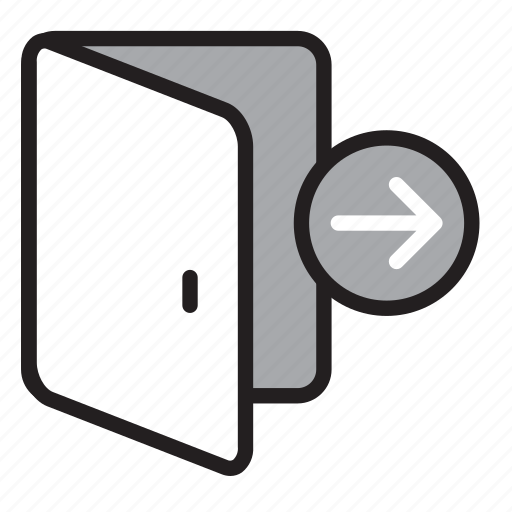 Choose the interviewer
Someone experienced in the subject of diversity and inclusion. Ensure the employee is available.
02
Avoid asking questions about specific people


Excessively personal questions about leaving
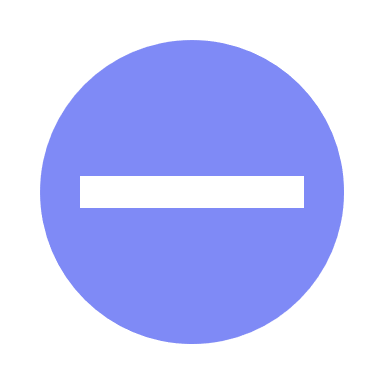 Data processing
Use the information gathered in the interview to change, if necessary, your D&I policy
03
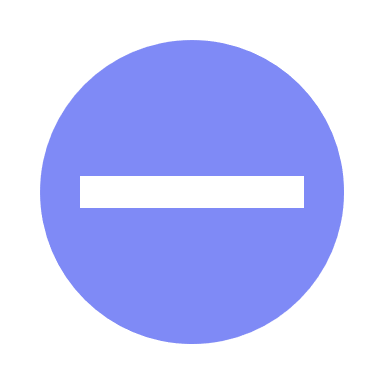 Fonte: APPDI - Guia para um recrutamento inclusivo
Good Practices of Inclusion
Economic reasons
Characteristics of an employee with a disability
Advantages of hiring people with disabilities
High motivation for work
Very loyal to the employer
Friendlier customer relations
More consistent performance
Increased willingness to experiment
Superior problem-solving capability
Lower absenteeism rates
Lower employee turnover
Increased ROI in training and development
Globally more positive work environment
Increased productivity
Higher levels of innovation
Increased trading performance and stock value
Fonte: APPDI - Guia para um recrutamento inclusivo
Partnership
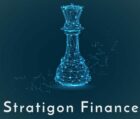 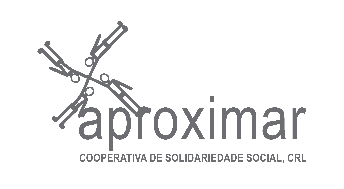 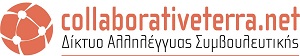